Life Sciences Thematic Services of the Open Call
NI4OS-Europe Open Call Training Event
14 April 2022

Dr. Zoe Cournia
Life Science Coordinator
Biomedical Research Foundation
Academy of Athens 
Greece
National Initiatives for Open Science in Europe – H2020 Research and Innovation action – contract no. 857645
NI4OS-Eurpe on-boarded/candidate LS Thematic Services
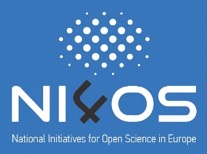 ChemBioServer 2.0
 FEPrepare
 DREAMM
 Nanocrystal
 Ingredio
 OpenBioMaps
 REVIGO
 EEGHUB
 DICOM
 MelGene
NI4OS-Europe Open Call Training Event , 14 April 2022
2
Drug discovery tools onboarded on NI4OS-Europe
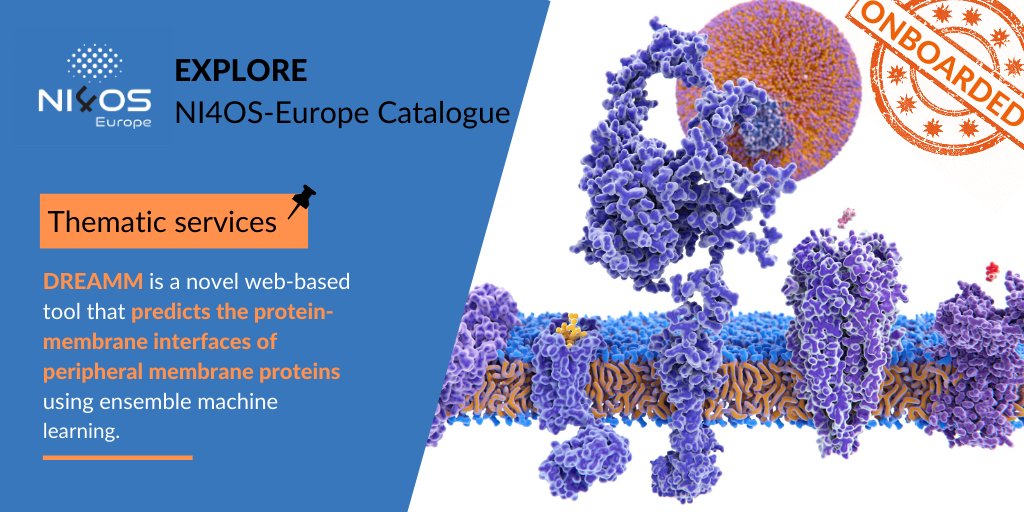 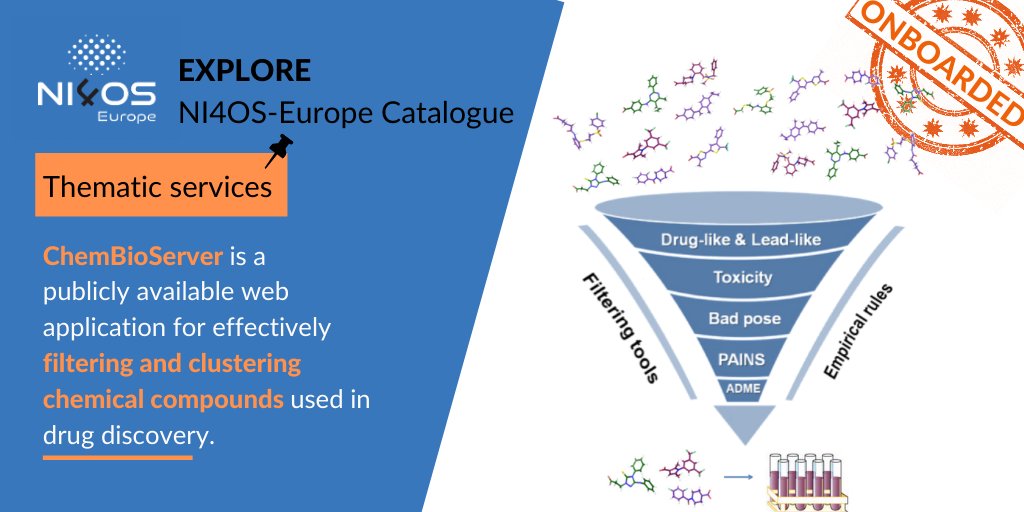 http://chembioserver.vi-seem.eu/
http://dreamm-ni4os.eu/
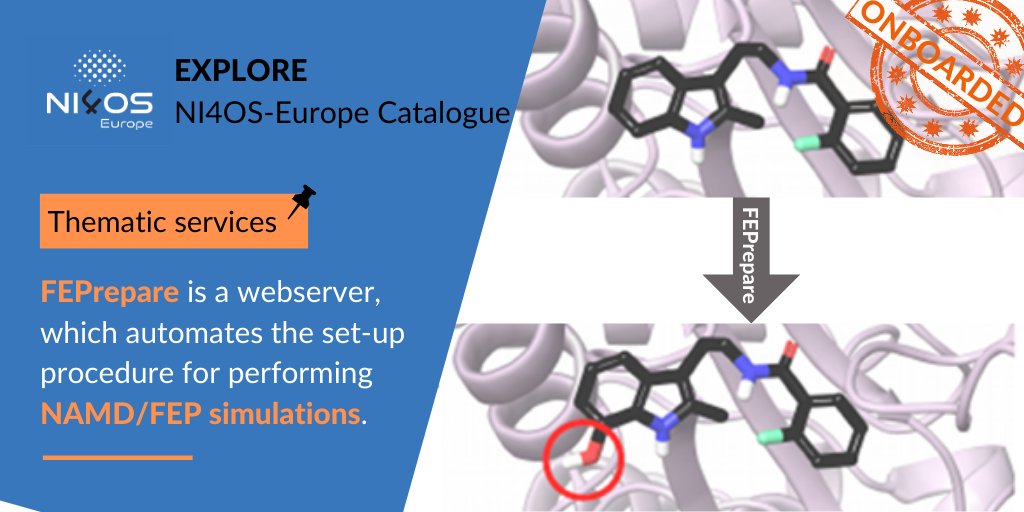 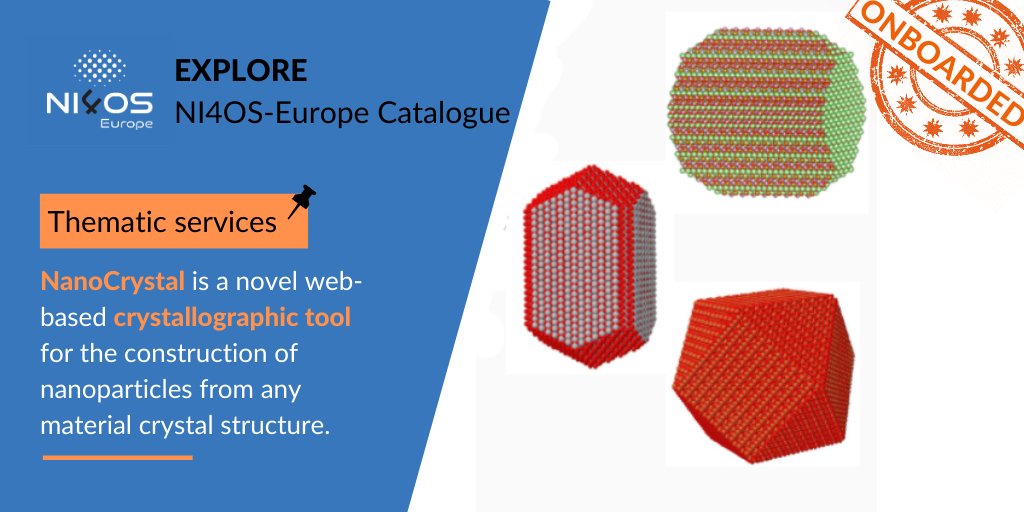 http://feprepare.vi-seem.eu
http://nanocrystal-seem.eu
NI4OS-Europe Open Call Training Event , 14 April 2022
3
ChemBioServer: A drug discovery tool
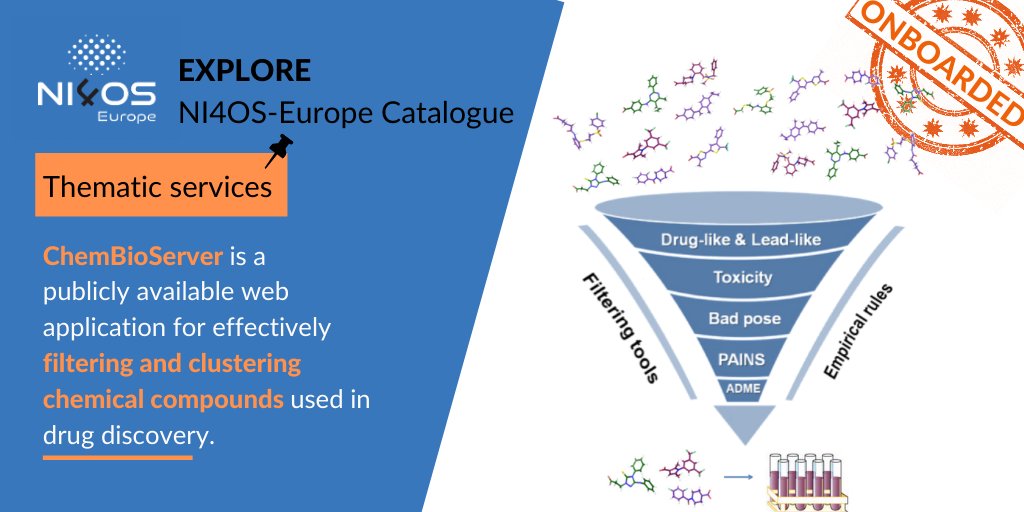 http://feprepare.vi-seem.eu
http://chembioserver.vi-seem.eu/
NI4OS-Europe Open Call Training Event , 14 April 2022
[Speaker Notes: FEP prepare is a webserver, which automates the set-up procedure for performing NAMD/FEP simulations. ​Automating free energy perturbation calculations is a step forward to delivering high throughput calculations for accurate predictions of relative binding affinities before a compound is synthesized, and consequently save enormous time and cost.]
ChemBioServer: A drug discovery tool
Information in NI4OS-Europe Agora: https://catalogue.ni4os.eu/?_=/resources/d06512f9-b287-4452-8a2f-5742eccb44c4 

 Access: http://chembioserver.vi-seem.eu/   

 Training Material: https://training.ni4os.eu/mod/scorm/view.php?id=1186
NI4OS-Europe Open Call Training Event , 14 April 2022
FEPrepare: A lead optimization tool
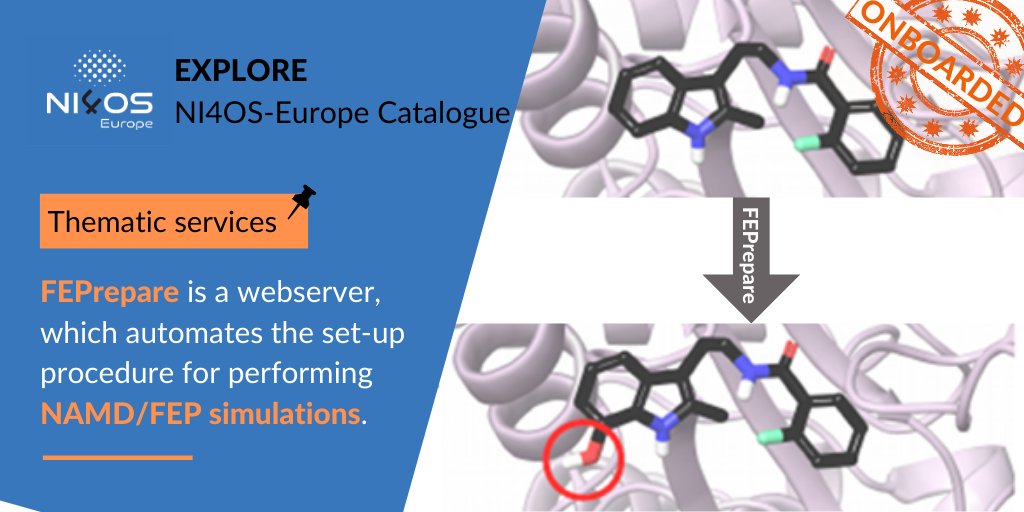 http://feprepare.vi-seem.eu
NI4OS-Europe Open Call Training Event , 14 April 2022
[Speaker Notes: FEP prepare is a webserver, which automates the set-up procedure for performing NAMD/FEP simulations. ​Automating free energy perturbation calculations is a step forward to delivering high throughput calculations for accurate predictions of relative binding affinities before a compound is synthesized, and consequently save enormous time and cost.]
FEPrepare: A lead optimization tool
Information in NI4OS-Europe Agora: https://catalogue.ni4os.eu/?_=/resources/4d2f5c58-d32d-46ce-b075-8b278889fe96 

 Access: https://feprepare.vi-seem.eu/

 Training Material  https://training.ni4os.eu/mod/scorm/view.php?id=1183
NI4OS-Europe Open Call Training Event , 14 April 2022
DREAMM: Predicting cavities at protein-membrane interfaces
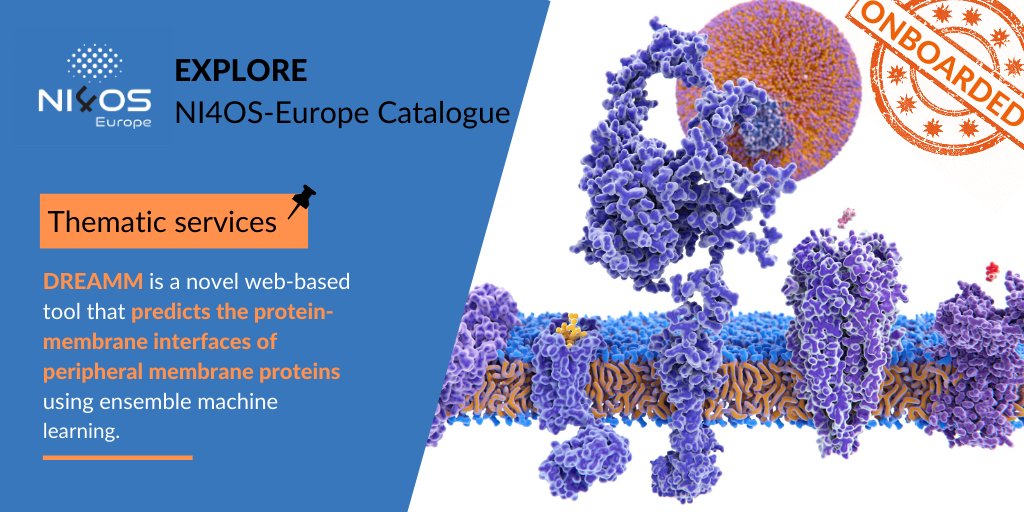 http://dreamm-ni4os.eu/
NI4OS-Europe Open Call Training Event , 14 April 2022
DREAMM: Predicting cavities at protein-membrane interfaces
Information in NI4OS-Europe Agora: https://catalogue.ni4os.eu/?_=/resources/bc445004-2869-43c9-9ef3-e5aa6b44d2e3 

 Access: https://dreamm.ni4os.eu/

 Training Material: https://training.ni4os.eu/mod/scorm/view.php?id=1187
NI4OS-Europe Open Call Training Event , 14 April 2022
Nanocrystal: construction of nanoparticles for simulation
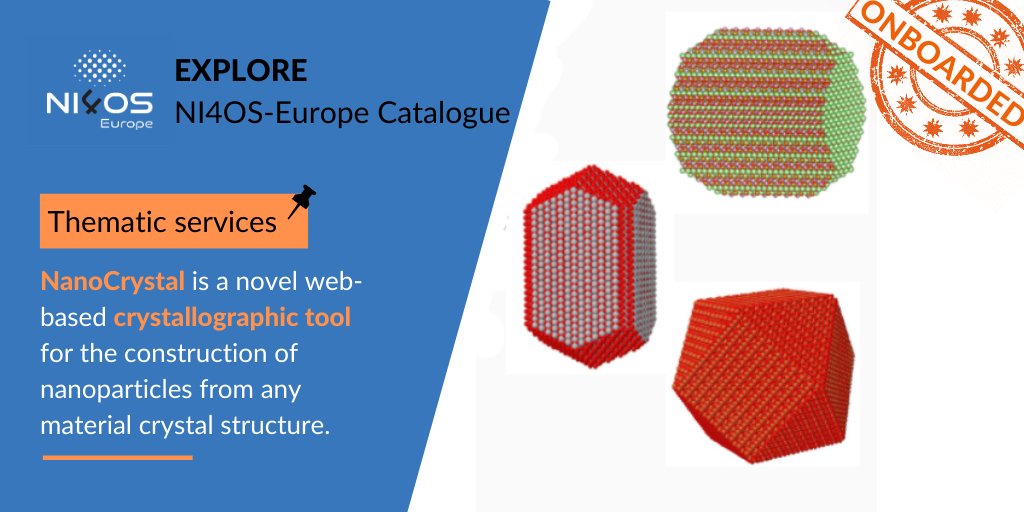 http://nanocrystal-seem.eu
NI4OS-Europe Open Call Training Event , 14 April 2022
[Speaker Notes: FEP prepare is a webserver, which automates the set-up procedure for performing NAMD/FEP simulations. ​Automating free energy perturbation calculations is a step forward to delivering high throughput calculations for accurate predictions of relative binding affinities before a compound is synthesized, and consequently save enormous time and cost.]
Nanocrystal: construction of nanoparticles for simulation
Information in NI4OS-Europe Agora: https://catalogue.ni4os.eu/?_=/resources/c1f8d7fb-4250-4278-ba8d-4d1df4a85df5 

 Access: http://nanocrystal-seem.eu   

 Training Material: https://training.ni4os.eu/mod/scorm/view.php?id=1181
NI4OS-Europe Open Call Training Event , 14 April 2022
Ingredio: Users can check if the product has ingredients with potential hazards for human health
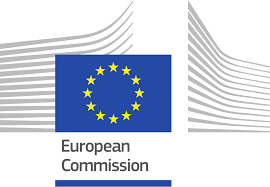 Unique proprietary scientific algorithms & scoring function
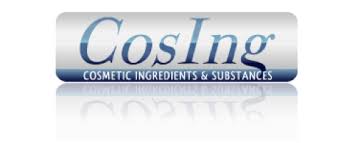 Level of hazard per ingredient*
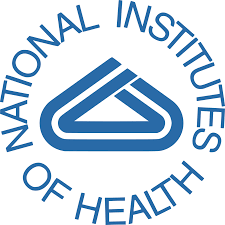 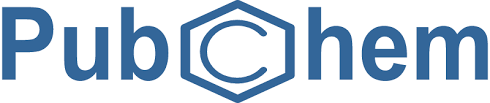 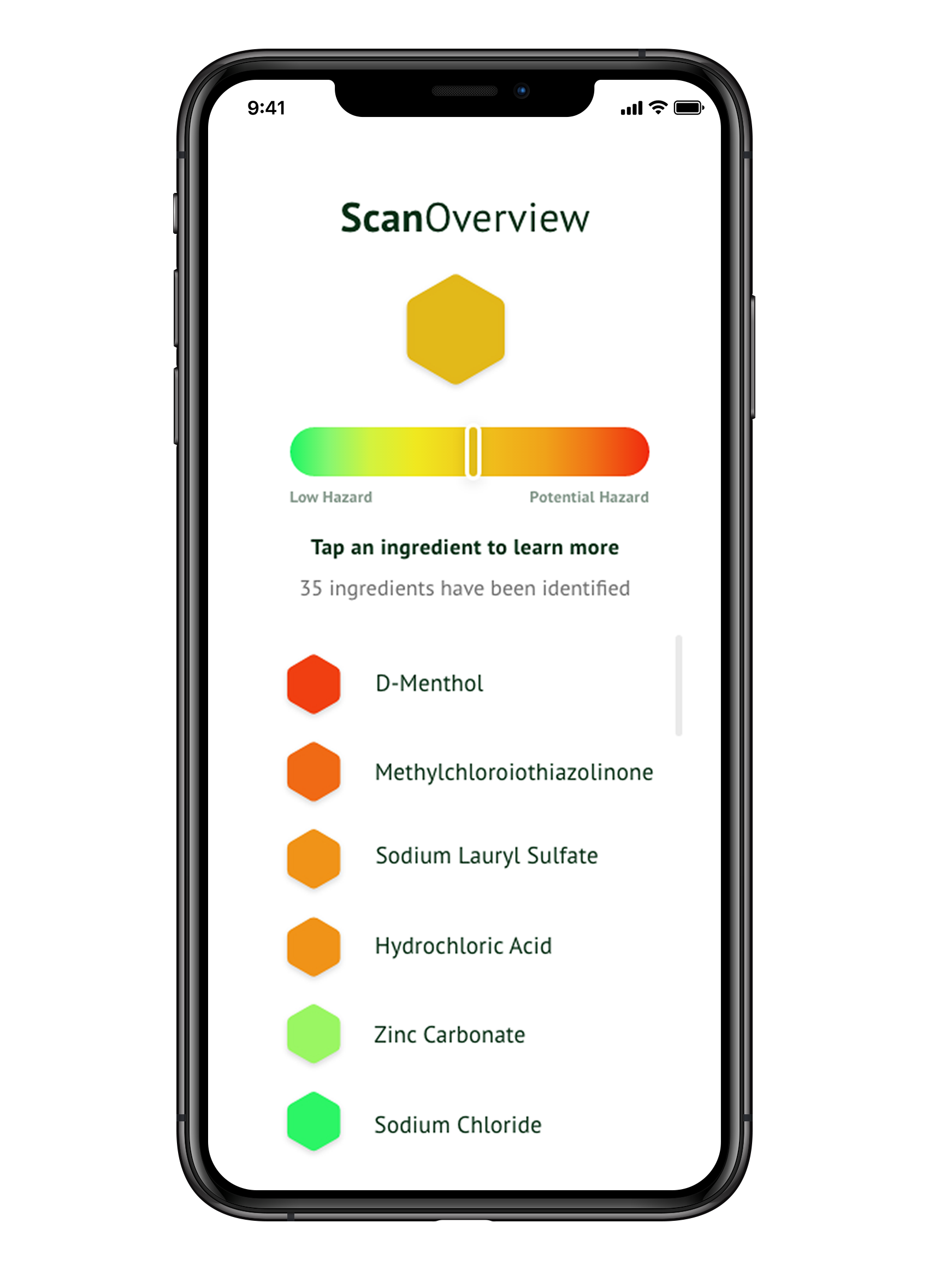 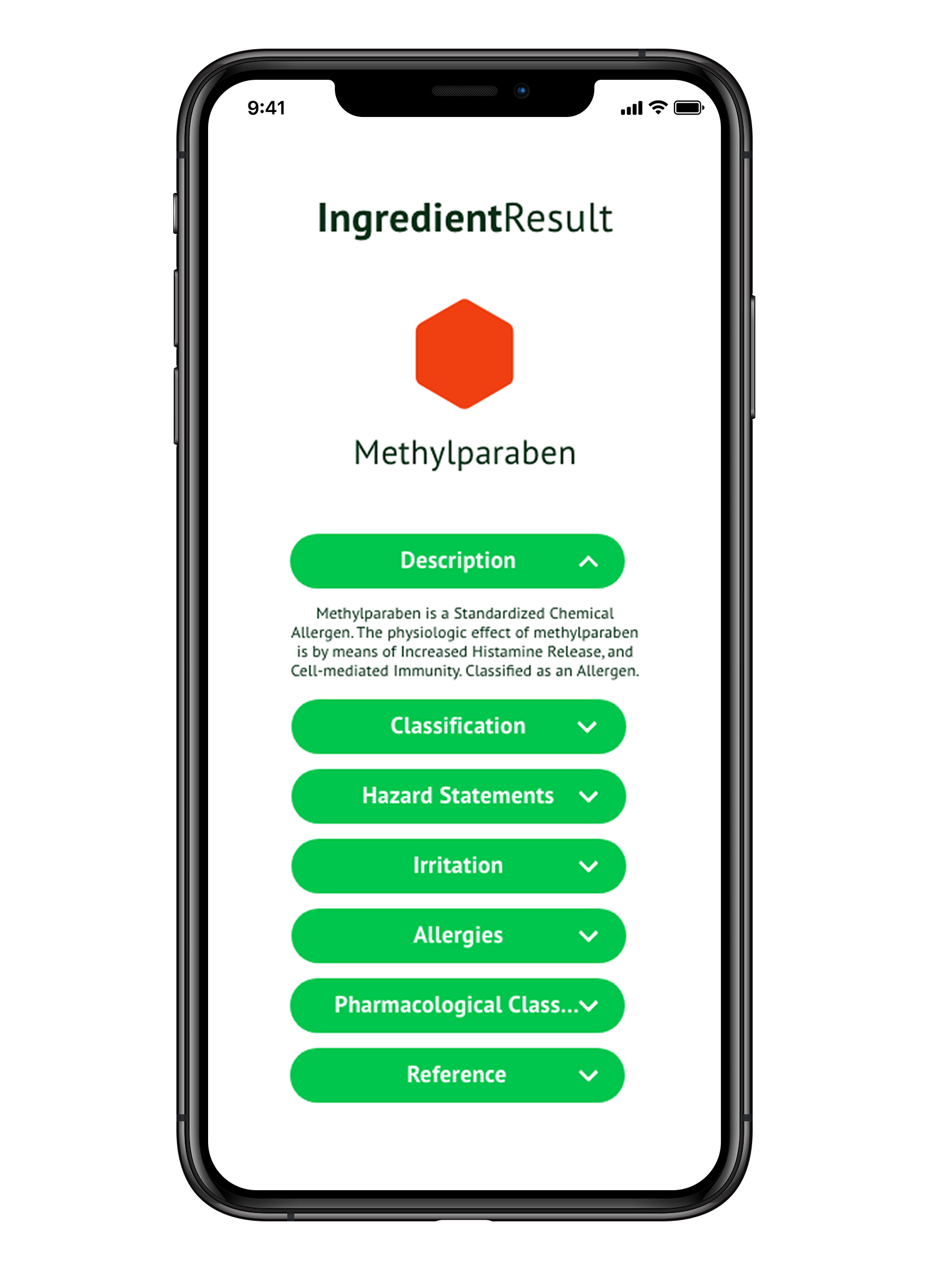 * Information sourced from institutional databases
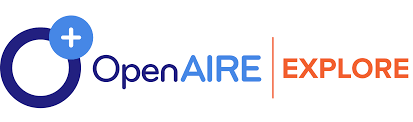 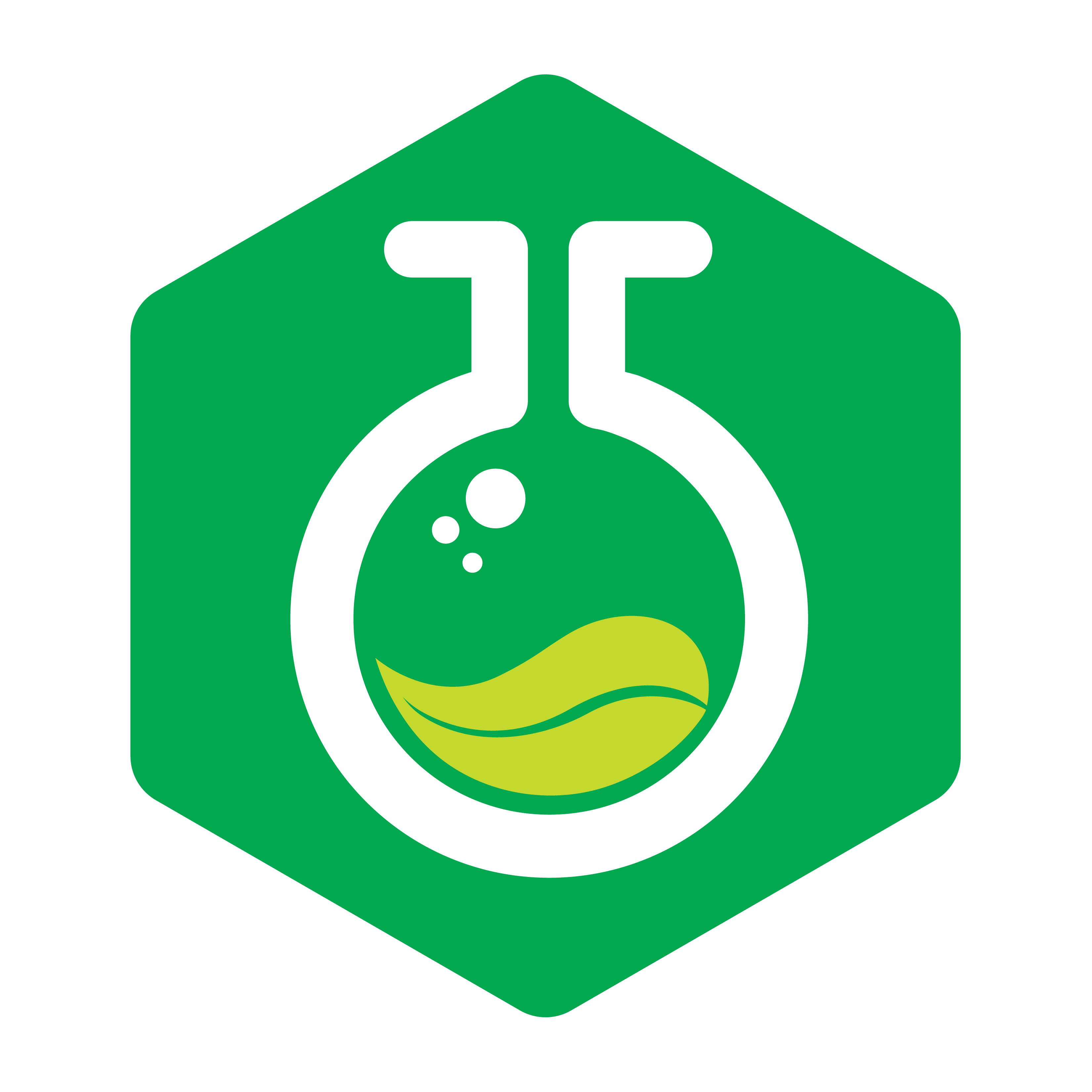 12
[Speaker Notes: Goal 1:  Develop text mining and Machine Learning algorithms to extract OpenAIRE data linking chemical ingredients of food &cosmetics to potential health hazards
Goal 2:  Support the curation of OpenAIRE data with appropriate metadata schemas for efficient integration of information in the OpenAIRE Research Graph
Goal 3: Identifying new chemical ingredients from OpenAIRE data to enrich the OpenAIRE research graph & the Ingredio database
Goal 4:  Identify causal relationships of chemical ingredients with hazards using the collected information]
Ingredio: Natural Language Processing to process biomedical text
Information in NI4OS-Europe Agora: https://catalogue.ni4os.eu/?_=/resources/7cc4118c-e637-4463-a841-92831e897368 

 Access: https://ingredio.ni4os.eu/ 

 Training Material: https://training.ni4os.eu/mod/scorm/view.php?id=1182
NI4OS-Europe Open Call Training Event , 14 April 2022
OpenBioMaps: Tool to create open and free bio databases
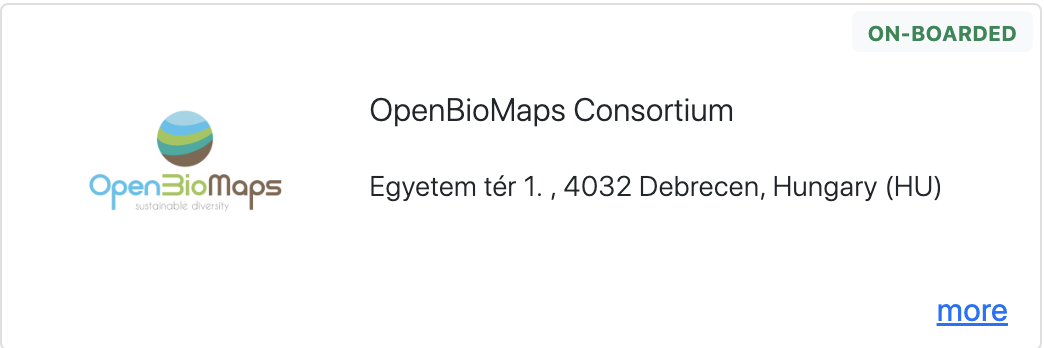 Information in NI4OS-Europe Agora: https://catalogue.ni4os.eu/?_=/resources/1070f91e-96b8-444c-bdaf-40961c40c830 

 Access: https://openbiomaps.org/?lang=en

 Training Material: https://openbiomaps.org/documents/en/
NI4OS-Europe Open Call Training Event , 14 April 2022
REVIGO: Reduce and Visualize Gene Ontology
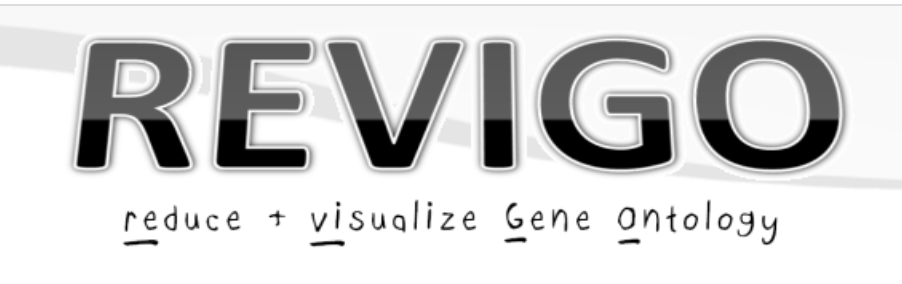 Information in NI4OS-Europe Agora: https://catalogue.ni4os.eu/?_=/resources/6d231512-984c-4fe9-933a-842f9d4c9fbe 

 Access: http://revigo.irb.hr/ 

 Training Material: http://revigo.irb.hr/FAQ.aspx
NI4OS-Europe Open Call Training Event , 14 April 2022
EEGHUB: Big Data EEG online dataset
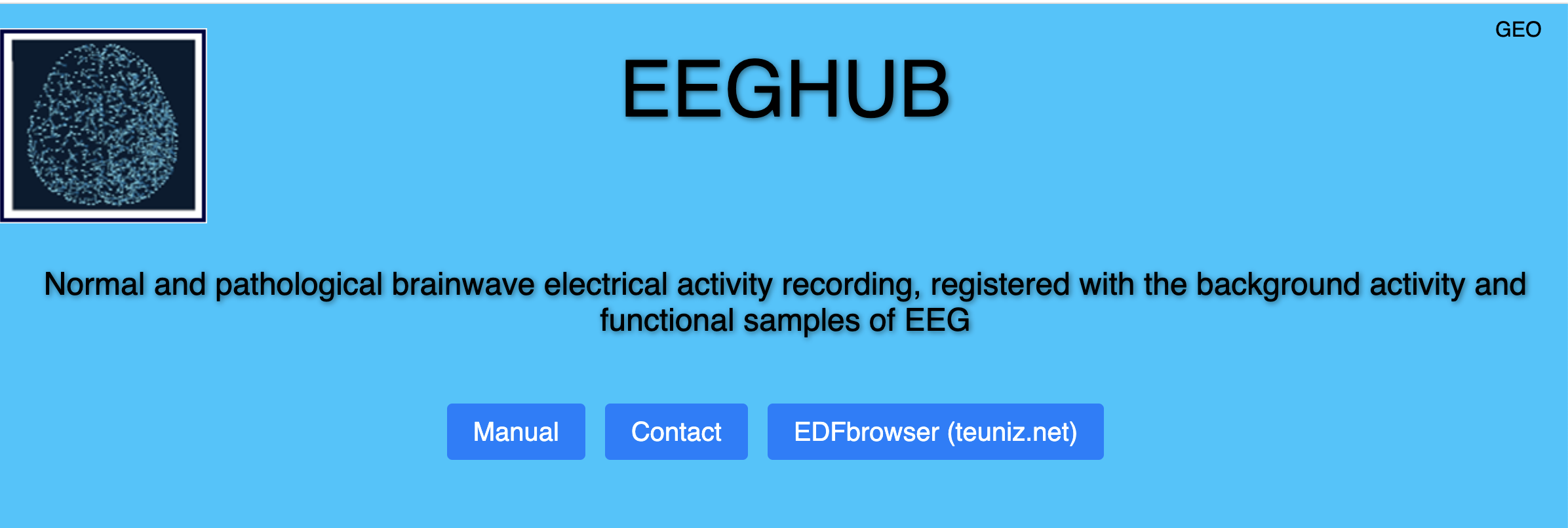 Information in NI4OS-Europe Agora: https://catalogue.ni4os.eu/?_=/resources/9df4036a-18dd-47c4-8ad9-21c4ab3b8e66 

 Access: https://eeghub.ge/

 Training Material: https://eeghub.ge/manual.pdf
NI4OS-Europe Open Call Training Event , 14 April 2022
DICOM Network: Portal, Server, Viewer for biomedical images
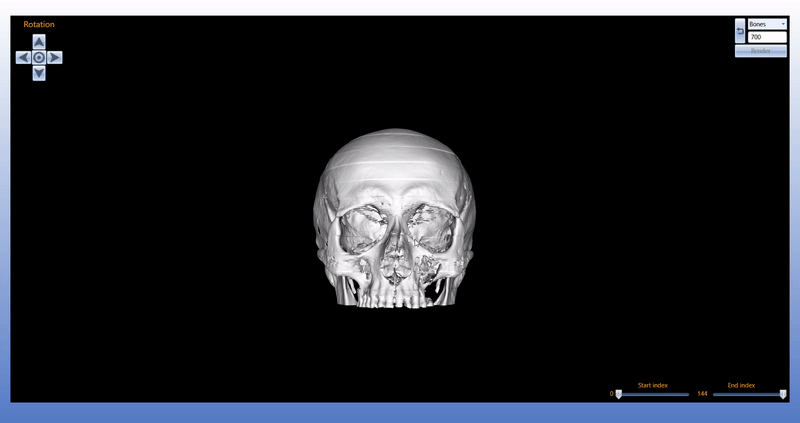 Information in NI4OS-Europe Agora: https://catalogue.ni4os.eu/?_=/resources/9df4036a-18dd-47c4-8ad9-21c4ab3b8e66
Access: http://www.dicom.md/
NI4OS-Europe Open Call Training Event , 14 April 2022
[Speaker Notes: DICOM Network: collect, process & visualize medical images online
DICOM Portal: Front-end user interface for patients, doctors, scientists
DICOM Server: Collects & archives images to DICOM portal for online access
DICOM Viewer: Image visualizer, edit image operations, 3D modeling, save, print]
MelGene: Field Synopsis of Genetic Associations in Melanoma
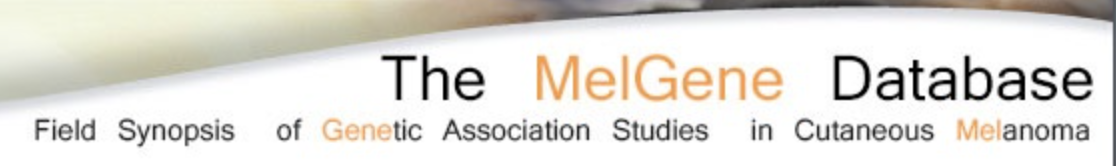 Information in NI4OS-Europe Agora: https://catalogue.ni4os.eu/?_=/resources/04b06b6f-e3a1-490b-94ea-8a1ab0309213 

 Access: https://bioinformatics.cing.ac.cy/MelGene/

 Training Material: https://bioinformatics.cing.ac.cy/MelGene/Help.html
NI4OS-Europe Open Call Training Event , 14 April 2022
Use Case Example: Extracting correlations for patient stratification using Machine Learning
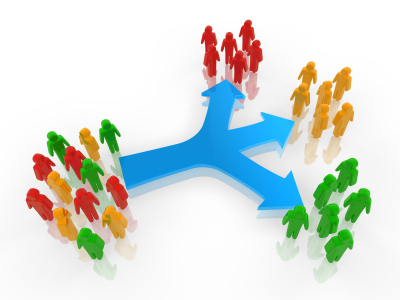 NI4OS-Europe Open Call Training Event , 14 April 2022
Use Case Example: Extracting correlations for patient stratification using Machine Learning
Become public through “Clowder4DCH”
Become public through “Clowder4DCH”
3D reconstruct 
with 
DroneMapper
Long term Storage at Data Repository
Long term Storage at Data Repository
Stratifying patients for melanoma cancer type based on existing, open data
MelGene
Generic Cloud Storage
Repository SUMP
Archival and Simple Storage Service
Leo
GPU cluster
Bio-Connect
EML
Generic Service
Storage Service
Thematic Service
Storage Service
NI4OS-Europe Open Call Training Event , 14 April 2022
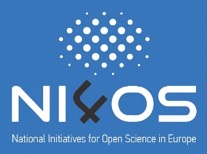 Thanks for your attention!
NI4OS-Europe Open Call Training Event , 14 April 2022
21